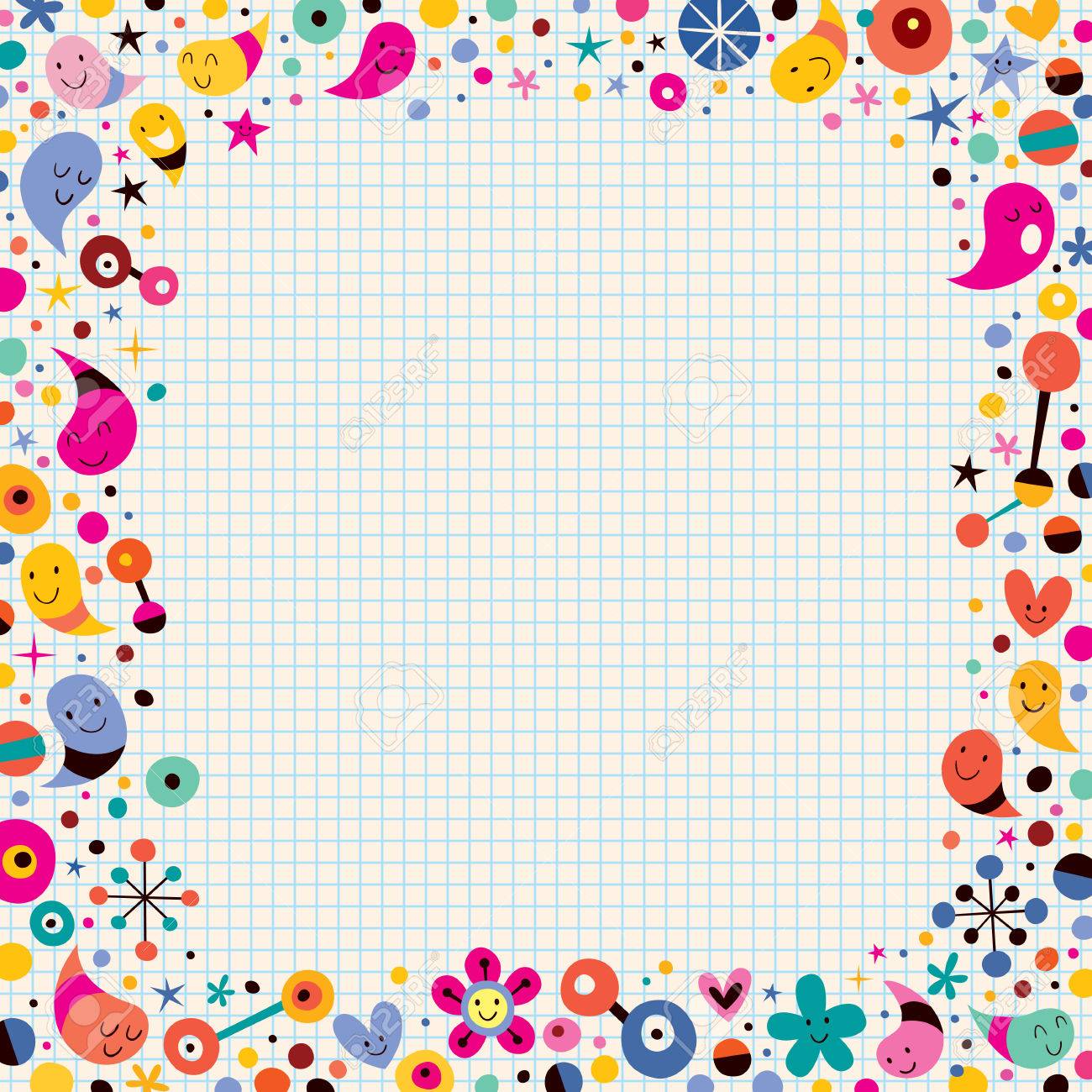 Today’s Word
EARTH